Discussion of“Consumption out of Fictitious Capital Gains and Selective Inattention”
Paper by:
Benjamin Loos (Univ. of New South Wales) 
Steffen Meyer	(Univ. Southern Denmark)Michaela Pagel (Columbia)
Discussion by:
David Solomon (Boston College)
Western Finance Association Meetings, June 27th, 2022
Why do people sell winners more than losers?
Rational
Portfolio Rebalancing, Private Information
Behavioral
Unjustified Belief in Mean Reversion (Odean 1998)
Prospect Theory (Shefrin and Statman 1985)
Realization Utility (Barberis and Xiong (2011) 
Cognitive Dissonance (Chang, Solomon and Westerfield 2016)
Speculation and Belief Updating (Ben-David and Hirshleifer 2012)
Selective Attention (This paper!)
The Problem
The number of theories of the disposition effect is too damn high!
The Solution
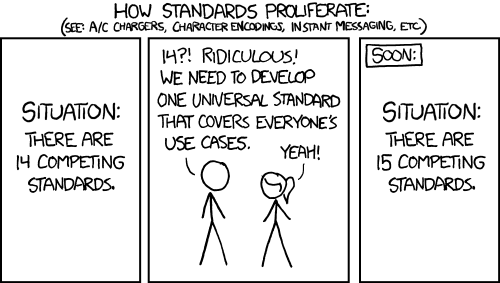 (Somewhat) New Facts, New Theories
If you display gains since a random day’s price, investors react only if the new data shows it to be a gain
Reacting to wrong data well established, selective aspect is new
Investors consume more out of these fictitious gains
“To the best of our knowledge, no existing research paper has been able to look at how the disposition effect applies to consumption.”
C.f. “The Consumption Response to Realized Capital Gains: Evidence from Mutual Fund Liquidations”Meyer, Pagel, and Previtero (2018). 
“Fully closed: Individual responses to realized capital gains and losses.” Meyer and Pagel (2019)
The Why, Following the What
Main focus is on identification – trying to frame this as an exogenous driver of consumption, rule out other links
Alternative focus: Why exactly are investors doing any of this?
Three alternatives posed in the paper 
“(1) individuals are simply confused about their actual capital gains, (2) individuals are confused by tax considerations related to the reform, and (3) individuals are selectively inattentive to their actual capital gains.
Not always clear if selective attention here is a separate effect from baseline DE, related to baseline DE, the same explanation as for baseline DE
Selective Attention May Not Be Attention
Is selective attention actually an explanation? 
First problem: No evidence of attention effects
Investors don’t act on real losses if they’re fake gains, but no indication they stop paying attention
The alternative is that something else triggered action (e.g. the new information)
We know they’re still tracking the true basis, because they ignore fictitious losses (i.e. they know the true gain and loss)
Risks being more a relabelling of the different action than an explanation of the different action
Why is it Selective?
Also don’t know why the attention is selectively applied
The most psychologically interesting aspect
“Individuals sell winners because they believe they have made money; hence, they consume more.”
“Individuals sell to consume, and if they are under the (mistaken) assumption that they are richer, they consume more.”
“Individuals do not react to fake losers, they respond more when it is easier for them to fool themselves...”
“Therefore, choosing to be inattentive about an actual loss allows investors to overcome the disposition effect and sell a loser.”
A Theory of Selectivity
Simplest version of the DE that explains tons of facts (including this paper): Self-Image
People don’t like feeling like an idiot, and selling a loser means admitting you screwed up
Selling a winner, and locking it in, makes you feel like a genius
Like realization utility, but gives a microfoundation, and predictions for when realization won’t generate disutility

Closest theory is Cognitive Dissonance (Chang, Solomon, Westerfield 2016)
But this is only a theory of losses (my big regret)

This explains tons of the existing evidence about the DE!
All the things Self-Image Explains, Part 1
People do the opposite in delegated assets, as you can blame the manager instead of yourself (Chang, Solomon, Westerfield 2016)
People are looking for an excuse to not feel like a dummy, like here!
Don’t do it for index funds – is this true for ETFs here?

People have a higher DE when you increase cognitive dissonance (Chang, Solomon, Westerfield 2016)

DE bigger when the rest of the portfolio is at a loss (so more important to get “wins”, as you’re feeling dumb overall)An, Engelberg, Henrikkson, Wang and Williams (2019)

Bigger when other people see your trades (so the embarrassment is public) (Heimer 2016)
All the things Self-Image Explains, Part 2
DE goes away when you don’t have to press the sell button yourself (so don’t have to admit fault) (Weber and Camerer (1998)

DE doesn’t exist if you inherit someone else’s portfolio (so it wasn’t your screw-up)  Jin and Scherbina (2011)

DE goes away if you reinvest the money quickly (as the trading episode is still ongoing)  Frydman, Hartzmark and Solomon (2018)

Hedge funds more likely to engage in activism on a losing a position, but also more unfocused and unsuccessful (Elia 2018)

Repurchase Effect – People don’t like buying back stocks that have risen in price since they sold them  Strahilivetz, Odean and Barber (2011)
Crisper Explanation of the Current Results
Parsimonious explanation of selectivity here
People are looking for reasons not to feel like a moron
Fictitious gains make it easier to focus on a positive aspect
People ignore new signal if it makes them feel dumber
Fictitious losses thus get ignored

Not that fictitious gains necessarily make you feel richer.

Testable prediction – does this interact with the An et al. 2019 finding that you do this more when the portfolio is at a loss?
A New Twist on Consumption
Link between DE/Fictitious Gains and Consumption more puzzling than it appears
DE in this paper (like most) conditions on a sale, so is a theory of what you sell, given the sale choice
Consumption is a choice of when you consume
Alternative theory: Main aim is closing the mental account
Can’t reinvest, otherwise the trade is ongoing
Need to lock in the fake gain. What to do with the money?
Either leave in cash, or consume
Consumption choice follows from need to close account
Conclusion
Interesting puzzle about how investors react to arbitrary new information

Reinforces self-image and self-deception as fundamental components of trading for gains and losses

Link to consumption is curious, not clear what’s chicken and what’s egg here. 

Lots to think about